2.3.3 Properties of vector operations
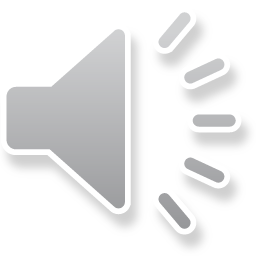 Properties of vector spaces
Introduction
In this topic, we will
Define vector spaces
Look at some properties of vector spaces
List the vector space axioms
See how other properties can be deduced from these axioms
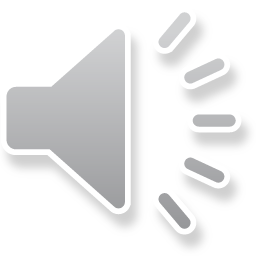 2
Properties of vector spaces
Vector spaces
For each positive integer n,
We will define Rn together with the operations of  scalar multiplication and vector addition as a real vector space
We will define Cn together with the operations of  scalar multiplication and vector addition as a complex vector space

For example, we may refer to the vector space of all 3-dimensional real vectors
The operations of scalar multiplication and vector addition as we have defined them are assumed
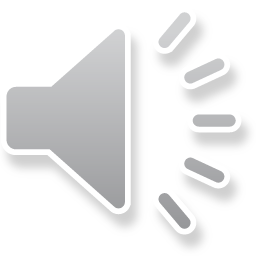 3
Properties of vector spaces
Vector spaces
Given a vector space Fn,
	given m vectors v1, …, vm all in Fn, and
                          m scalars a1, …, am all in F
we will call
a1v1 +  ⋯ + am vm
a linear combination of these m vectors and corresponding scalars
For example,
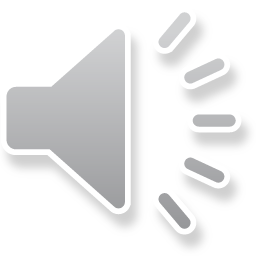 4
Properties of vector spaces
Properties
There are lots of useful properties of vector spaces:
Given any n vectors v1, …, vm and any m scalars a1, …, am, 
		we can add a1v1 +  ⋯ + am vm in any order we want
There is a unique zero vector 0n and 0v = 0n for all vectors v,  a 0n = 0n for all scalars a, and if u + v = u, then v = 0n
1·u = u and if au = u, then a = 1 or u = 0n or both
Every u has a unique additive inverse –u such that u + (–u) = 0n,–u = –1·u, –(–u) = u, –0n = 0n, and given the m vectors and scalars above above,             –(a1v1 +  ⋯ + am vm) = a1(–v1) +  ⋯ + am (–vm)and if u + v = 0n, then v = –u
Also, a u = 0n if and only if either a = 0, u = 0n or both
 a(u + v) = au + av
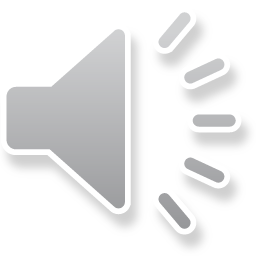 5
Properties of vector spaces
Properties
Also, if we define u – v = u + (–v), then
u + v = w if and only if w – u = v and w – v = u
 a(u – v) = au – av
–(u – v) = v – u
(a - b) u = au – bu
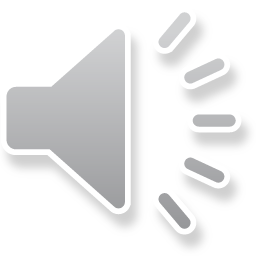 6
Properties of vector spaces
Vector space properties
Recall that we saw that the real numbers had a number of nice properties, most of which you were already familiar with
We asked: what is a minimal set of properties that are required so that all the nice properties still hold?
The answer was the eight field axioms
We found the complex numbers satisfy these axioms  

We now have have to ask: what is a minimal set of properties that are required so that all the nice properties of real and complex finite-dimensional vectors still hold?
The answer is a set of ten vector space axioms
We will find many other “vector spaces” that look nothing like our finite dimensional vector spaces Rn and Cn
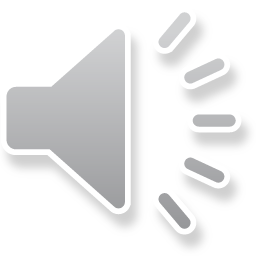 7
Properties of vector spaces
Vector space axioms
Scalar multiplication axioms
If u is any vector, then au is also a vector for all scalars a 
1·u = u for all vectors u
 a(bu) = (ab)u for all a, b in F and all vectors u
Vector addition axioms
If u and v are vectors, then u + v is also a vector
 u + v = v + u for all vectors u and v
 u + (v + w) = (u + v) + w for all vectors u, v and w
The relationship between scalar multiplication and vector addition
 a(u + v) = au + av
(a + b)u = au + bu
The zero vector and additive inverses
There is a vector 0 such that u + 0 = u for all vectors u
For each vector u, there is a vector –u such that u + –u = 0
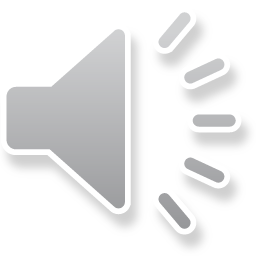 8
Properties of vector spaces
Vector space axioms
Any collections of “objects” associated with a field F where
Addition of these objects is defined
Scalar multiplication of these objects with scalars in F is defined
And all the ten axioms hold
     we may call this collection a vector space, as well
For such a vector space,
	all the other nice properties of vectors also hold!
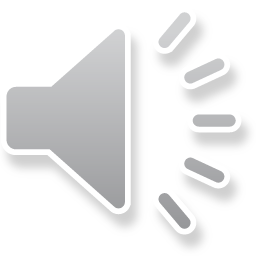 9
Properties of vector spaces
Vector space axioms
We will look into these axioms, and then we will see how we can use them to deduce other properties
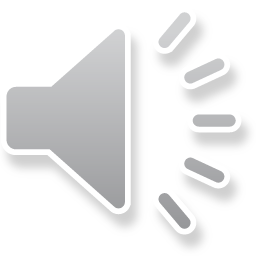 10
Properties of vector spaces
1. Closure under scalar multiplication
The first is straight-forward:
We must be able to multiply any vector by any scalar in F and the result must still be a vector

For example, if we consider only those 2-d real vectors 


       where both u1 ≥ 0 and u2 ≥ 0, this cannot be a vector space
       because             is such a vector, and –1 is a real scalar, but
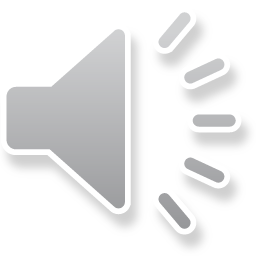 11
Properties of vector spaces
2. A vector is unchanged if multiplied by 1
The second is also true for real and complex vectors:


For this property not to hold, we’d need a different definition of scalar multiplication
Suppose we defined scalar multiplication on two-dimensional real vectors to be



In this case,
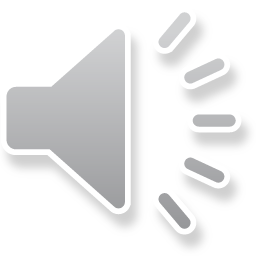 12
Properties of vector spaces
3. Field multiplication associateswith scalar multiplication
The third axiom is
a(bu) = (ab)u for all a, b in F and all vectors u

The third basically says to calculate


      you can calculate 

     or you can do
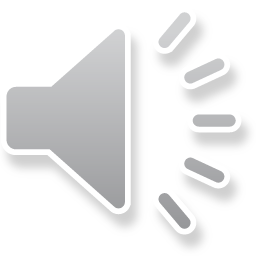 13
Properties of vector spaces
4. Vector addition is closed
The fourth axiom says that if you add two vectors, you get a vector back

Let us restrict ourselves to vectors of the form               or 

This includes only those vectors on the x- and y-axes
This set of vectors is closed under scalar multiplication:
If you multiply a vector on an axis by a scalar, it stays on that axis

This set, however, is not closed under vector addition:
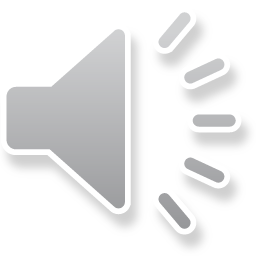 14
Properties of vector spaces
5. Vector addition is commutative
Because the entries of a vector are in a field, where addition is commutative, you sort-of expect vector addition to be commutative
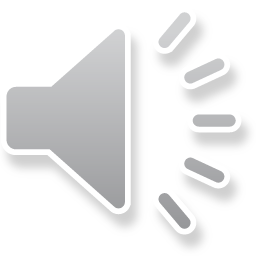 15
Properties of vector spaces
6. Vector addition is associative
Because the entries of a vector are in a field, where addition is associative, you sort-of expect vector addition to be associative
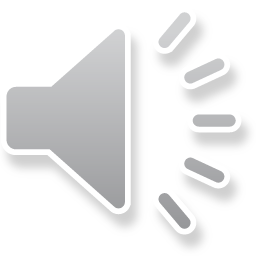 16
Properties of vector spaces
7. Scalar multiplication distributesover vector addition
The seventh axiom is
a(u + v) = au + au for all a in F and all vectors u and v

The seventh basically says to calculate


      you can calculate 

     or
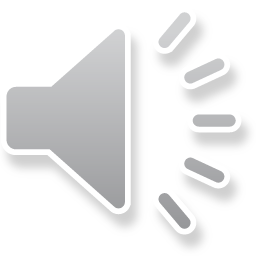 17
Properties of vector spaces
8. Scalar multiplication distributesover field addition
The eight axiom is
(a + b )u = au + bu for all a, b in F and all vectors u

The eight basically says to calculate


      you can calculate 

     or
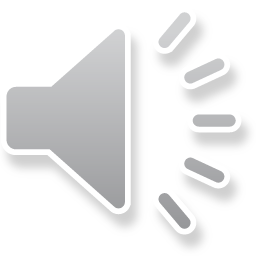 18
Properties of vector spaces
9. There is a zero vector
The ninth axiom requires that there be zero vector 0 such that
0 + u = u for all vectors u

We’ve already discussed the zero vector
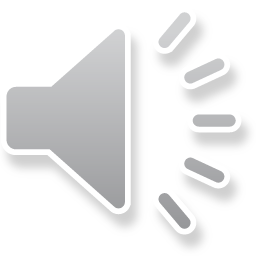 19
Properties of vector spaces
10. The existence of additive inverses
The tenth axiom says that for each vector u,
	there is a vector denoted –u such that
u + (–u) = 0
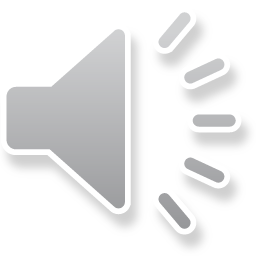 20
Properties of vector spaces
Additional properties
All the other properties of vector spaces we listed can be deduced from these ten axioms

Theorem
	The zero vector is unique.
Proof:
	Suppose there are two vectors 0 and z,
		where 0 + u = u and z + u = u for all vectors u.
	Then 0 + z = z and z + 0 = 0,
		but 0 + z = z + 0 because vector addition commutes
	Thus, z = 0 + z = z + 0 = 0, but equality is transitive,
	therefore z = 0. ▮
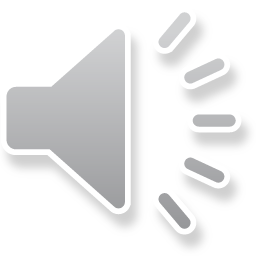 21
Properties of vector spaces
Additional properties
Theorem
	 0·u = 0 for all vectors u.
Proof:
	Let u be any vector.
	Therefore      u 	= 1·u		but 1 = 1 + 0
			= (1 + 0)·u	but (a + b)u = au + bu
			= 1·u + 0·u	but 1·u = u
			= u + 0·u	but this says u = u + 0·u
	Therefore, 0·u is a zero vector.
	But the zero vector is unique (last theorem)
	Therefore 0·u = 0. ▮
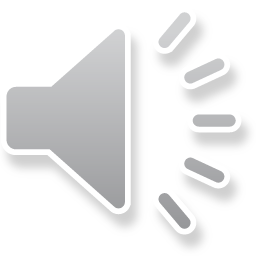 22
Properties of vector spaces
Additional properties
Theorem
	Given a vector u, the additive inverse –u is unique.
Proof:
	Let u be any vector and let –u be an additive inverse.
	Suppose there is a second vector v such u + v = 0.
	Therefore      v 	= v + 0			but u + (–u) = 0
			= v + (u + (–u)) 	but by associativity
			= (v + u) + (–u) 	but by commutativity
			= (u + v) + (–u) 	but u + v = 0
			= 0 + (–u)
			= –u
	As equality is transitive,
	Therefore v = –u. ▮
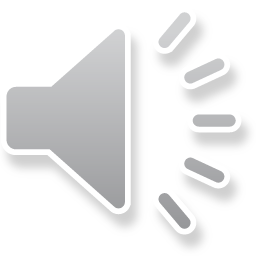 23
Properties of vector spaces
Additional properties
Theorem
	–u = –1·u for all vectors u.
Proof:
	Let u be any vector.
	Therefore      0 	= 0·u		but 1 + (–1) = 0
			= (1 + (–1))·u	but (a + b)u = au + bu
			= 1·u + –1·u	but 1·u = u
			= u + –1·u 	but this says 0 = u + –1·u
	Therefore, –1·u is an additive inverse of u.
	But the additive inverse of a vector is unique (last theorem)
	Therefore –1·u = –u. ▮
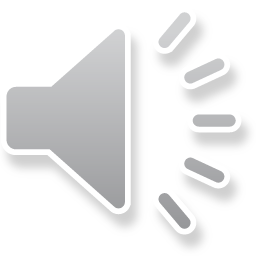 24
Properties of vector spaces
Additional properties
Theorem
	a·0 = 0 for all scalars a.
Proof:
	Let a be any scalar in F and let u be any vector.
	Therefore   a·0	= a·(0u) 	but a(bu) = (ab)u
			= (a·0)·u 	but a·0 = 0 in any field
			= 0·u 		
			= 0 		
	But equality is transitive.
	Therefore a·0 = 0. ▮
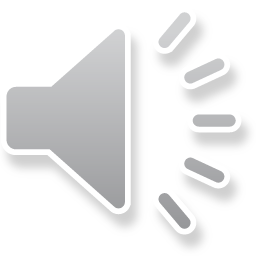 25
Properties of vector spaces
Additional properties
Theorem
	a u = 0 if and only if either a = 0, u = 0 or both
Proof:
	If a = 0  or u = 0, a u = 0 from previous theorems
	Assume a ≠ 0  and u ≠ 0, but a u = 0 .
	Because a ≠ 0, a has a multiplicative inverse a–1
	But a–10 = 0 yet a–1(au) = (a–1a) u = 1·u = u
	By transitivity, this suggests 0 = u.
	This contradicts our assumption.
	Therefore, a u ≠ 0 if neither a ≠ 0  and u ≠ 0. ▮
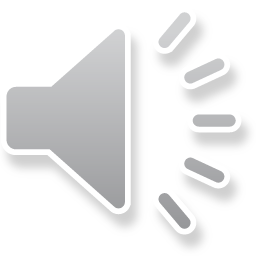 26
Properties of vector spaces
Summary
Following this topic, you now
Understand the vector space axioms
Understand that all addition additional properties can be derived from these axioms
You have seen a number of such proofs
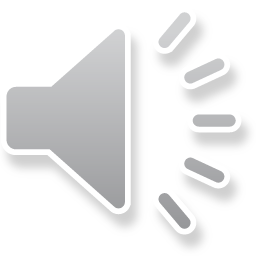 27
Properties of vector spaces
References
[1]	 https://en.wikipedia.org/wiki/Vector_space
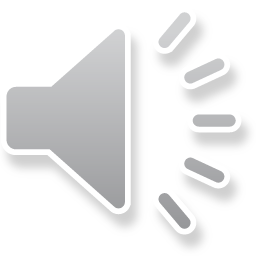 28
Properties of vector spaces
Acknowledgments
None so far.
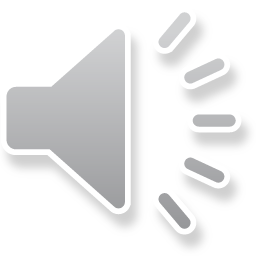 29
Properties of vector spaces
Colophon
These slides were prepared using the Cambria typeface. Mathematical equations use Times New Roman, and source code is presented using Consolas.

The photographs of flowers and a monarch butter appearing on the title slide and accenting the top of each other slide were taken at the Royal Botanical Gardens in October of 2017 by Douglas Wilhelm Harder. Please see
https://www.rbg.ca/
for more information.
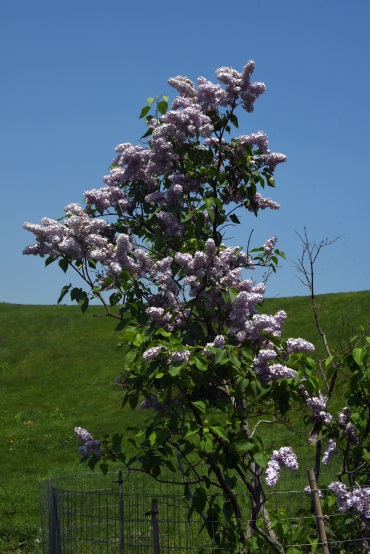 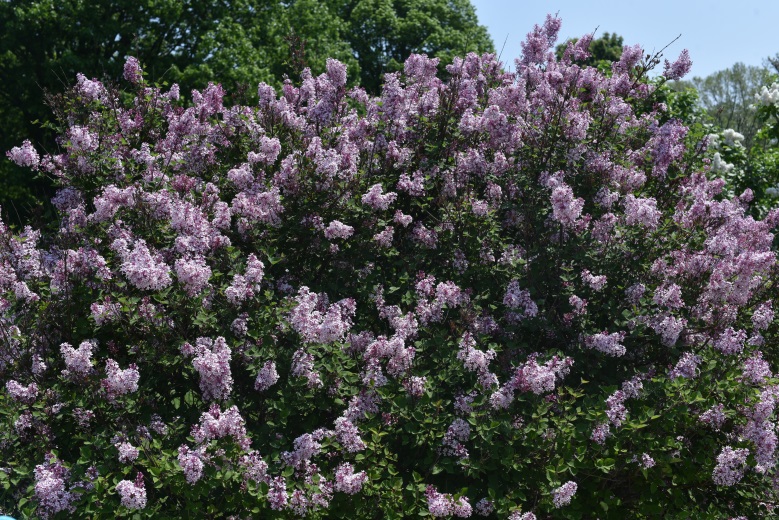 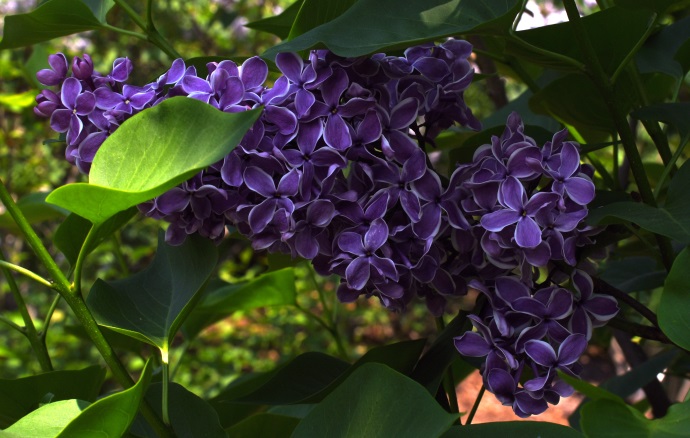 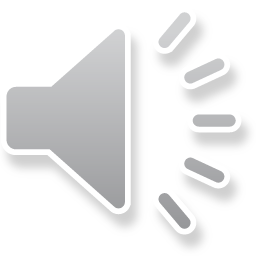 30
Properties of vector spaces
Disclaimer
These slides are provided for the ne 112 Linear algebra for nanotechnology engineering course taught at the University of Waterloo. The material in it reflects the authors’ best judgment in light of the information available to them at the time of preparation. Any reliance on these course slides by any party for any other purpose are the responsibility of such parties. The authors accept no responsibility for damages, if any, suffered by any party as a result of decisions made or actions based on these course slides for any other purpose than that for which it was intended.
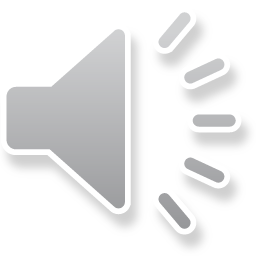 31